Számítógépes Hálózatok
4. Előadás: 	Adatkapcsolati réteg
Based on slides from Zoltán Ács ELTE and D. Choffnes Northeastern U., Philippa Gill from StonyBrook University , Revised Spring 2016 by S. Laki
Ami kimaradt legutóbb
2
CDMA
Code Division Multiple Access 1/3
3
a harmadik generációs mobiltelefon hálózatok alapját képezi (IS-95 szabvány)
minden állomás egyfolytában sugározhat a rendelkezésre álló teljes frekvenciasávon
Feltételezi, hogy a többszörös jelek lineárisan összeadódnak.
Kulcsa: a hasznos jel kiszűrése

Algoritmus
minden bitidőt m darab rövid intervallumra osztunk, ezek a töredékek (angolul chip)
minden állomáshoz egy m bites kód tartozik, úgynevezett töredéksorozat (angolul chip sequence) 
Ha 1-es bitet akar továbbítani egy állomás, akkor elküldi a saját töredéksorozatát. 
Ha 0-es bitet akar továbbítani egy állomás, akkor elküldi a saját töredéksorozatának egyes komplemensét.
Code Division Multiple Access 2/3
4
m-szeres sávszélesség válik szükségessé, azaz szórt spektrumú kommunikációt valósít meg
szemléltetésre bipoláris kódolást használunk:
bináris 0 esetén -1; bináris 1 esetén +1
az állomásokhoz rendelt töredék sorozatok páronként ortogonálisak
Code Division Multiple Access 3/3
5
Code Division Multiple Access példa
6
A állomás
Chip kódja legyen (1,-1).
Átvitelre szánt adat legyen 1011
Egyedi szignál előállítása az (1,0,1,1) vektorra:
((1,-1),(-1,1),(1,-1),(1,-1)) 
Szignál modulálása a csatornára.
B állomás
Chip kódja legyen (1,1).
Átvitelre szánt adat legyen 0011
Egyedi szignál előállítása az (0,0,1,1) vektorra:
((-1,-1),(-1,-1),(1,1),(1,1)) 
Szignál modulálása a csatornára.
((1+(-1),(-1)+(-1)),((-1)+(-1),1+(-1)),(1+1,(-1)+1),(1+1,(-1)+1)) = (0,-2,-2,0,2,0,2,0)
Code Division Multiple Access példa
7
((1+(-1),(-1)+(-1)),((-1)+(-1),1+(-1)),(1+1,(-1)+1),(1+1,(-1)+1)) = ((0,-2),(-2,0),(2,0),(2,0))
Vevő 1
Ismeri B chip kódját: (1,1).
Visszakódolás az ismert kóddal:
((0,-2)*(1,1),(-2,0)*(1,1),(2,0)*(1,1),(2,0)*(1,1)) 
Kapott (-2,-2,2,2) eredmény értelmezése:
(-,-,+,+), azaz 0011 volt az üzenet B-től.
Vevő 2
Ismeri A chip kódját: (1,-1).
Visszakódolás az ismert kóddal:
((0,-2)*(1,-1),(-2,0)*(1,-1),(2,0)*(1,-1) ,(2,0)*(1,-1)) 
Kapott (2,-2,2,2) eredmény értelmezése:
(+,-,+,+), azaz 1011 volt az üzenet A-tól.
Médium többszörös használata összefoglalás
8
Tér-multiplexálás avagy SDM (párhuzamos adatátviteli csatornák)
cellurális hálózatok
Frekvencia-multiplexálás avagy FDM(a frekvencia tartomány felosztása és küldőhöz rendelése)
„Direct Sequence Spread Spectrum” (XOR a szignálokon véletlen bitsorozattal)
„Frequency Hopping Spread Spectrum” (pszeudo véletlen szám alapú választás)
Idő-multiplexálás avagy TDM (a médium használat időszeletekre osztása és küldőhöz rendelése)
diszkrét idő szeletek (slot)
koordináció vagy merev felosztás kell hozzá
Hullámhossz-multiplexálás avagy WDM (optikai frekvencia-multiplexálás)
Kód multiplexálás avagy CDM (mobil kommunikációban használatos)
[Speaker Notes: FHSS gyors/lassú váltás átviteli bitenként]
Adatkapcsolati réteg
9
Szolgáltatás
Adatok keretekre tördelése: határok a csomagok között 
Közeghozzáférés vezérlés (MAC)
Per-hop megbízhatóság és folyamvezérlés
Interfész
Keret küldése két közös médiumra kötött eszköz között
Protokoll
Fizikai címzés (pl. MAC address, IB address)
Példák: Ethernet, Wifi, InfiniBand
Alkalmazási
Megjelenítési
Ülés
Szállítói
Hálózati
Adatkapcsolati
Fizikai
Adatkapcsolati réteg
10
Funkciók:
Adat blokkok (keretek/frames) küldése eszközök között
A fizikai közeghez való hozzáférés szabályozása
Legfőbb kihívások:
Hogyan keretezzük az adatokat?
Hogyan ismerjük fel a hibát?
Hogyan vezéreljük a közeghozzáférést (MAC)?
Hogyan oldjuk fel vagy előzzük meg az ütközési helyzeteket?
Alkalmazási
Megjelenítési
Ülés
Szállítói
Hálózati
Adatkapcsolati
Fizikai
11
Keret képzés / Keretezés / Framing
Keret képzés/Keretezés/Framing
12
A bitek kódolását a fizikai réteg határozza meg

A következő lépés az adatblokkok „kódolása”
Csomag-kapcsolt hálózatok
Minden csomag útvonal (routing) információt is tartalmaz
Az adathatárokat ismernünk kell a fejlécek olvasásához
a fizikai réteg nem garantál hibamentességet, az adatkapcsolati réteg feladata a hibajelzés illetve a szükség szerint javítás
Megoldás: keretekre tördelése a bitfolyamnak, és ellenőrző összegek számítása
a keretezés nem egyszerű feladat, mivel megbízható időzítésre nem nagyon van lehetőség

Keret képzés fajtái
Bájt alapú protokollok
Bit alapú protokollok
Óra alapú protokollok
Bájt alapú: Karakterszámlálás
a keretben lévő karakterek számának megadása a keret fejlécében lévő mezőben
a vevő adatkapcsolati rétege tudni fogja a keret végét
Probléma: nagyon érzékeny a hibára a módszer
Karakterek száma
Hibátlan átvitel:
1
2
3
4
5
6
7
8
9
5
1
2
3
4
5
6
7
8
9
6
0
Karakterek számként lesz értelmezve
Átviteli hiba:
5
1
2
3
4
7
6
7
8
9
6
0
1
2
3
4
5
6
7
8
9
Bájt alapú: Bájt beszúrás (Byte Stuffing)
14
FLAG
Adat
ESC
ESC
ESC
FLAG
FLAG
Egy speciális FLAG bájt (jelölő bájt) jelzi az adat keret elejét és végét
Korábban két speciális bájtot használtak: egyet a keret elejéhez és egyet a végéhez
Probléma: Mi van, ha a FLAG szerepel az adat bájtok között is?
Szúrjunk be egy speciális ESC (Escape) bájtot az „adat” FLAG elé
Mi van ha ESC is szerepel az adatban? 
Szúrjunk be egy újabb ESC bájtot elé.
 Hasonlóan a C stringeknél látottakhoz:
printf(“You must \”escape\” quotes in strings”);
printf(“You must \\escape\\ forward slashes as well”);
Pont-pont alapú protokollok használják: modem, DSL, cellular, …
Bájt beszúrás példa
Keretezendő adat
bájt beszúrás
Keretezett adat
Bit alapú: Bit beszúrás (Bit stuffing)
16
01111110
Adat
01111110
Minden keret speciális bitmintával kezdődik és végződik (hasonlóan a bájt beszúráshoz)
A kezdő és záró bitsorozat ugyanaz
Például: 01111110 a High-level Data Link Protocol (HDLC) esetén
A Küldő az adatban előforduló minden 11111 részsorozat elé 0 bitet szúr be
Ezt nevezzük bit beszúrásnak
A Fogadó miután  az 11111 részsorozattal találkozik a fogadott adatban:
111110  eltávolítja a 0-t (mivel ez a beszúrás eredménye volt)
111111  ekkor még egy bitet olvas
1111110  keret vége
1111111  ez hiba, hisz ilyen nem állhat elő a küldő oldalon. Eldobjuk a keretet!
Hátránya: legrosszabb esetben 20% teljesítmény csökkenés
Mi történik ha a záró bitminta meghibásodik?
[Speaker Notes: HDLC used in SoNET phone]
Példa bit beszúrásra
0 1 1 0 1 1 1 1 1 1 1 1 1 1 1 1 1 1 1 1 0 0 1 0
az átvitelre szánt bitsorozat bitbeszúrás előtt
az átvitelre szánt bitsorozat bitbeszúrás után (fejléc nélkül)
0 1 1 0 1 1 1 1 1 0 1 1 1 1 1  0 1 1 1 1 1 0 1 0 0 1 0
Beszúrt bitek
a vevőnél megjelenő üzenet a redundáns bitek eltávolítása után
0 1 1 0 1 1 1 1 1 1 1 1 1 1 1 1 1 1 1 1 0 0 1 0
Óra alapú keretezés: SONET
Synchronous Optical Network
Nagyon gyors optikai kábelen való átvitel
STS-n, e.g. STS-1: 51.84 Mbps, STS-768: 36.7 Gbps
Az STS-1 keretei rögzített mérettel rendelkeznek
9*90 = 810 bájt  810 bájt fogadása után újabb keret-kezdő mintázat keresése
Minden keret küldése/fogadása pontosan 125 s
A fizikai részhez tartozik:
A bitek NRZ kódolással kerülnek átvitelre
Payload egy speciális 127-bites mintával van XOR kódolva
A hosszú 0 és 1sorozatok elkerülése végett
90 oszlop
18
Payload/szállított adat
Speciális kezdő mintázat
9 sor
Overhead
19
Hiba felügyelet
Zaj kezelése
20
A fizikai világ eredendően zajos
Interferencia az elektromos kábelek között
Áthallás a rádiós átvitelek között, mikrosütő, …
Napviharok
Hogyan detektáljuk a bithibákat az átvitelben?
Hogyan állítsuk helyre a hibát?
Bithibák definíciók és példák
egyszerű bithiba – az adategység 1 bitje nulláról egyre avagy egyről nullára változik. Például:


csoportos hiba (angolul burst error) – Az átviteli csatornán fogadott bitek egy olyan folytonos sorozata, amelynek az első és utolsó szimbóluma hibás, és nem létezik ezen két szimbólummal határolt részsorozatban olyan m hosszú részsorozat, amelyet helyesen fogadtunk volna a hiba burst-ön belül.  A definícióban használt m paramétert védelmi övezetnek (guard band) nevezzük. (Gilbert-Elliott modell)
0 1 1 0 0 0 1 0
KÜLDŐ
0 1 1 0 1 0 1 0
VEVŐ
5 hosszú csoportos hiba
7 hosszú csoportos hiba
Pl. m=3
Pl. m=3
0 1 0 0 0 1 0 0 0 1 0 0 0 1
0 1 0 0 0 1 0 0 0 1 0 0 0 1
KÜLDŐ
KÜLDŐ
0 1 0 1 1 1 0 1 0 1 0 0 0 1
0 1 0 1 1 1 0 1 0 1 0 0 0 1
VEVŐ
VEVŐ
[Speaker Notes: m a védelmi zóna hossza]
Naiv hibadetektálás
22
Ötlet: küldjünk két kópiát minden egyes keretből
if (memcmp(frame1, frame2) != 0) { JAJ, HIBA TÖRTÉNT! }

Miért rossz ötlet ez?
Túl magas ára van / a hatékonyság jelentősen lecsökken
Gyenge hibavédelemmel rendelkezik
Lényegében a duplán elküldött adat azt jelenti, hogy kétszer akkora esélye lesz a meghibásodásnak
Paritás Bit
23
Ötlet: egy extra bitet adunk a bitsorozathoz úgy, hogy az egyesek száma végül páros legyen
Példa: 7-bites ASCII karakterek + 1 paritásbit
0101001
1
1101001
0
1011110
1
0001110
1
0110100
1
10
1
1-bit hiba detektálható
2-bit hiba nem detektálható
Nem megbízható burstös hibák esetén
Hiba vezérlés
Stratégiák
Hiba javító kódok
Előre hibajavítás
Forward Error Correction (FEC)
kevésbé megbízható csatornákon célszerűbb
Hiba detektálás és újraküldés 
Automatic Repeat Request (ARQ)
megbízható csatornákon olcsóbb
Hiba vezérlés
Célok
Hiba detektálás
javítással
Forward error correction
Javítás nélkül -> pl. eldobjuk a keretet
Utólagos hibajavítás
A hibás keret újraküldése
Hiba javítás
Hiba detektálás nélkül
Pl. hangátvitel
Redundancia
Redundancia szükséges a hiba vezérléshez
Redundancia nélkül
2m lehetséges üzenet írható le m biten
Mindegyik helyes (legal) üzenet és fontos adatot tartalmazhat
Ekkor minden hiba egy új helyes (legal) üzenetet eredményez
A hiba felismerése lehetetlen
Hogyan ismerjük fel a hibát???
Összes lehetségeskeret
Helyes keretek
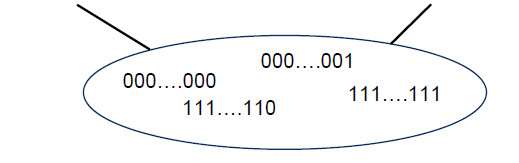 Redundancia
Helyes keretek
Egy keret felépítése:
m adat bit (ez az üzenet)
r redundáns/ellenőrző bit
Az üzenetből számolt, új információt nem hordoz
A teljes keret hossza: n = m + r


Az így előálló n bites bitsorozatot n hosszú kódszónak nevezzük!
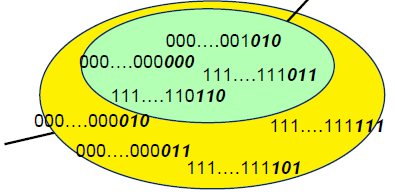 Összes lehetséges keret
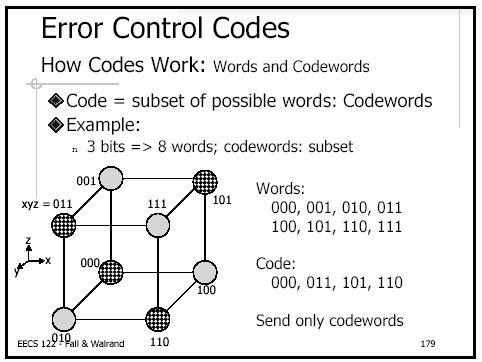 Error
Elméleti alapok
[Speaker Notes: Egyenlőség tulajdonság, szimmetrikus, háromszög egyenlőtlenség]
Példa Hamming távolságra
5
0000000000
0000011111
10
10
5
5
5
1111100000
1111111111
Hamming távolság használata
1
1
u
x
v
2
Hamming korlát bináris kódkönyvre 1/3
Hamming korlát bináris kódkönyvre 2/3
Hamming korlát bináris kódkönyvre 3/3
Jelmagyarázat
Kódszó
Bitszó, amely nem kódszó
Hibafelismerés és javítás Hamming távolsággal
Hiba felismerés
d bithiba felismeréséhez legalább d+1 Hamming távolságú kód szükséges.
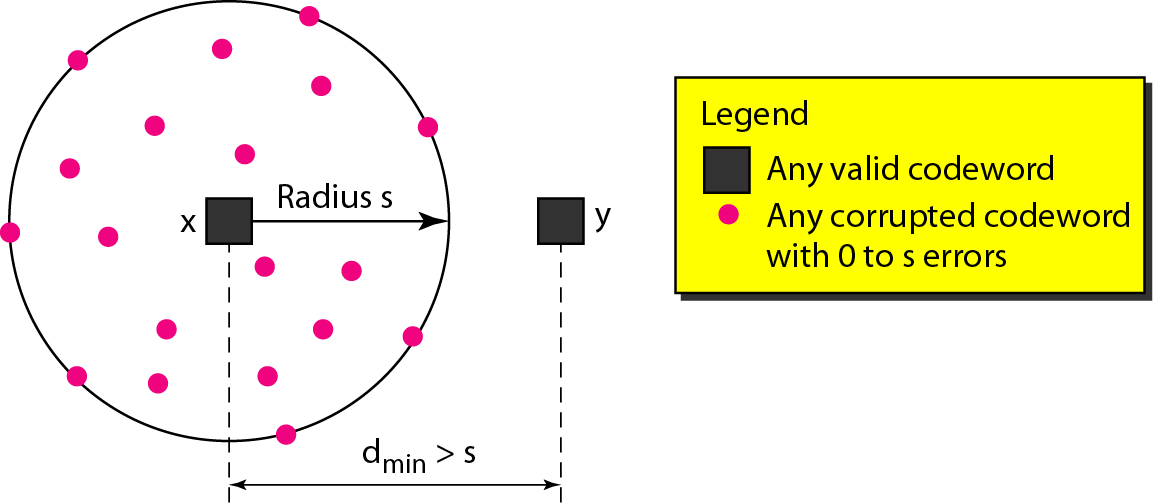 Hiba javítás
d bithiba javításához legalább 2d+1 Hamming-távolságú kód szükséges.
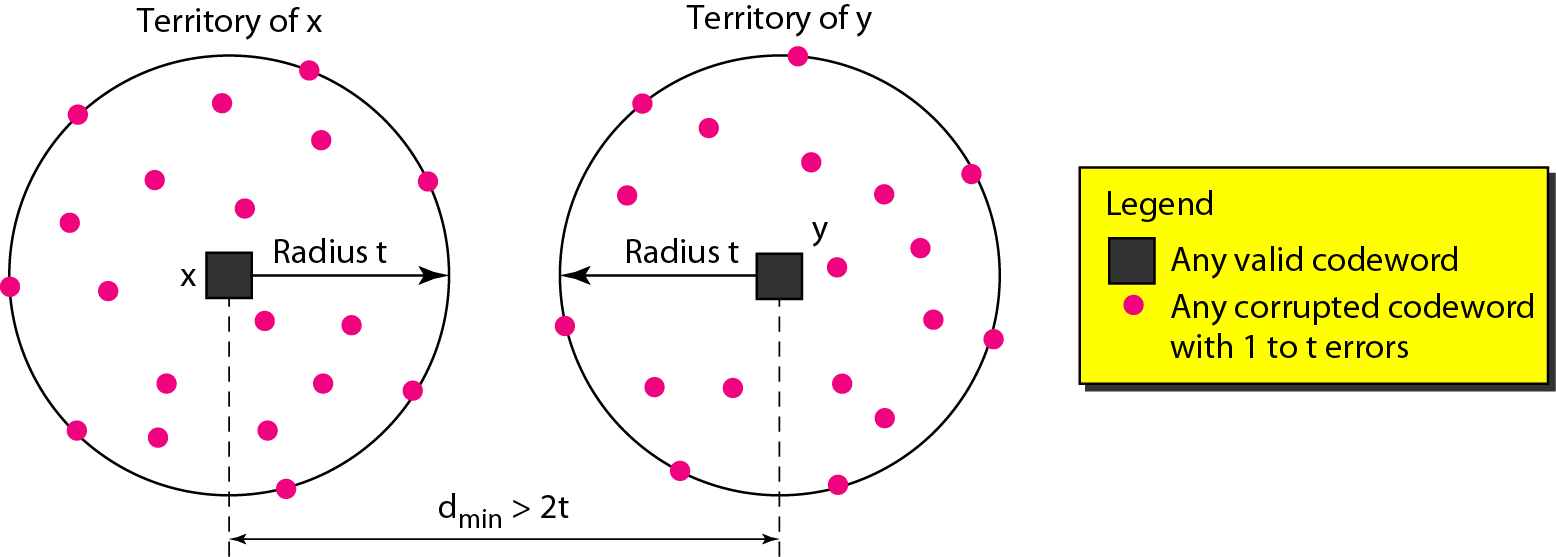 Újra a paritás bit használata 1/4
a paritásbitet úgy választjuk meg, hogy a kódszóban levő 1-ek száma páros (vagy páratlan) 
Odd parity – ha az egyesek száma páratlan, akkor 0 befűzése; egyébként 1-es befűzése 
Even parity – ha az egyesek száma páros, akkor 0 befűzése; egyébként 1-es befűzése
Odd parity használata
11010110
5 darab 
1-es bit
Üzenet
1101011
Even parity használata
11010111
Paritás bit használata 2/4
Egy paritást használó módszer (Hamming)
a kódszó bitjeit számozzuk meg 1-gyel kezdődően;
2 egészhatvány sorszámú pozíciói lesznek az ellenőrző bitek, azaz 1,2,4,8,16,…;
a maradék helyeket az üzenet bitjeivel töltjük fel;
mindegyik ellenőrző bit a bitek valamilyen csoportjának a paritását állítja be párosra (vagy páratlanra)
egy bit számos paritásszámítási csoportba tartozhat:
k pozíciót írjuk fel kettő hatványok összegeként, a felbontásban szereplő ellenőrző pozíciók ellenőrzik a k-adik pozíciót
Példa: k=13-ra k=1+4+8, azaz az első, a negyedik illetve a nyolcadik ellenőrző bit fogja ellenőrizni
Paritás bit használata - példa 3/4
[Speaker Notes: Even parity]
Paritás bit használata 4/4
a vevő az üzenet megérkezésekor 0-ára állítja a számlálóját, ezt követően megvizsgálja a paritás biteket, ha a k-adik paritás nem jó, akkor a számlálóhoz ad k-t
Ha a számláló 0 lesz, akkor érvényes kódszónak tekinti a vevő a kapott üzenetet; ha a számláló nem nulla, akkor a hibás bit sorszámát tartalmazza, azaz ha például az első, a második és nyolcadik bit helytelen, akkor a megváltozott bit a tizenegyedik.
Számláló != 0
Fogadott E karakter
10100100101
Számláló = 2 + 4
Számláló != 0
Fogadott L karakter
11110011100
Számláló = 2
42
Hibajelző kódok
Hibajelző kódok
11110000
-   10100110
    01010110
10011011
+  11001010
    01010001
CRC
CRC áttekintés
45
Forrás: Dr. Lukovszki Tamás fóliái
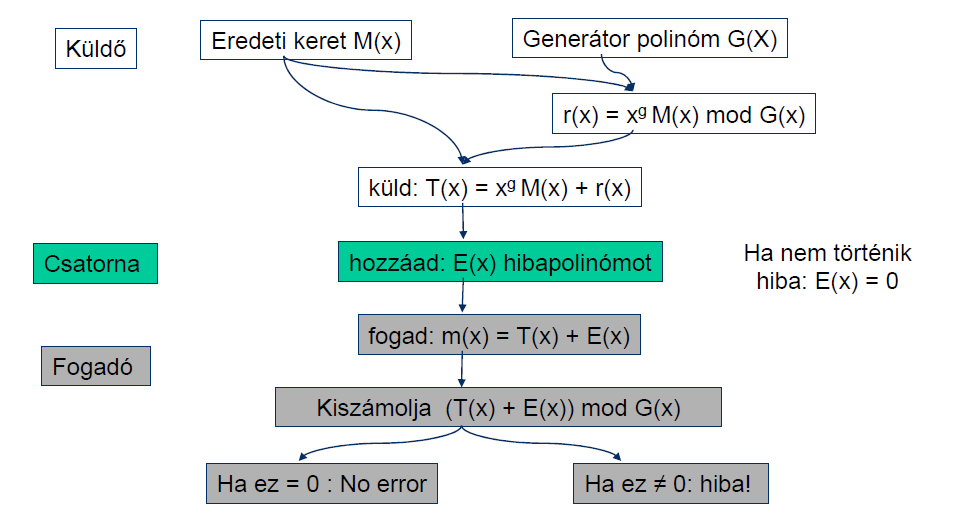 Példa CRC számításra
Keret: 1101011011 
Generátor: 10011
A továbbítandó üzenet: 11010110111110
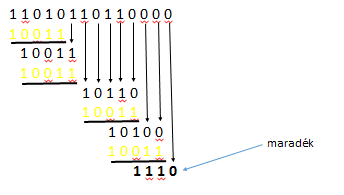 CRC áttekintés
CRC a gyakorlatban